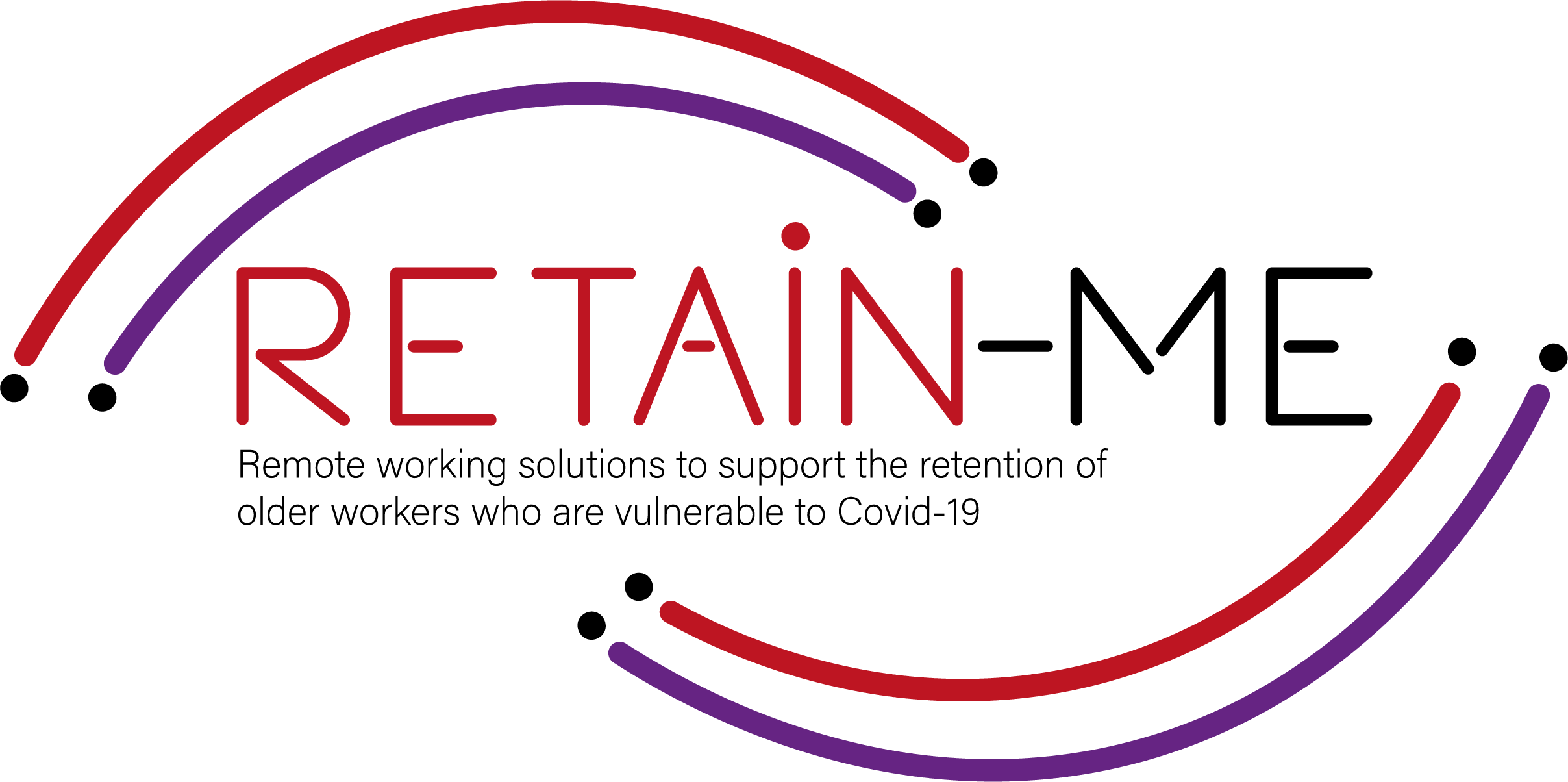 Proposta de valor para recursos de pró-atividade para trabalho remoto.Associação B-Creative
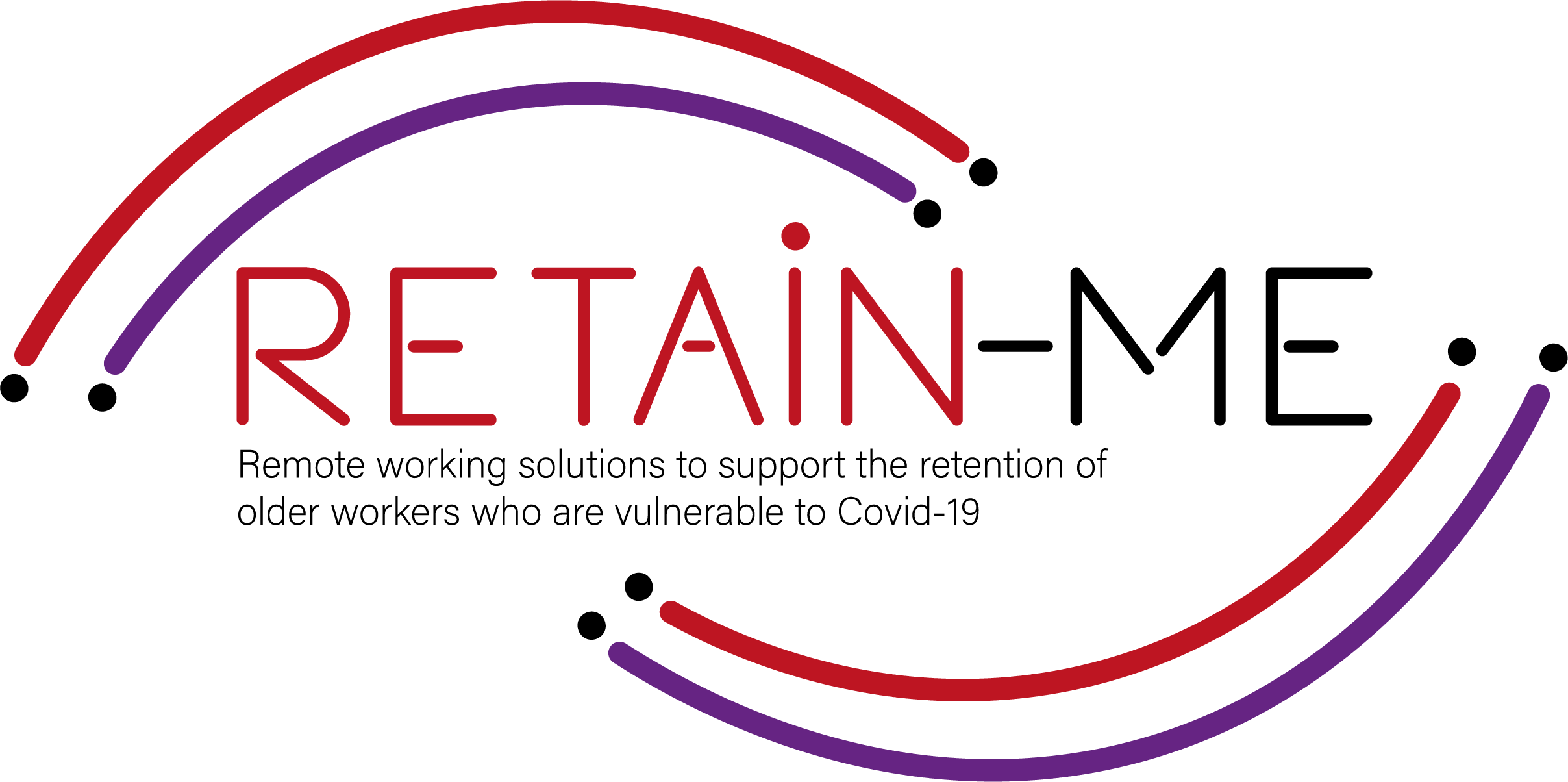 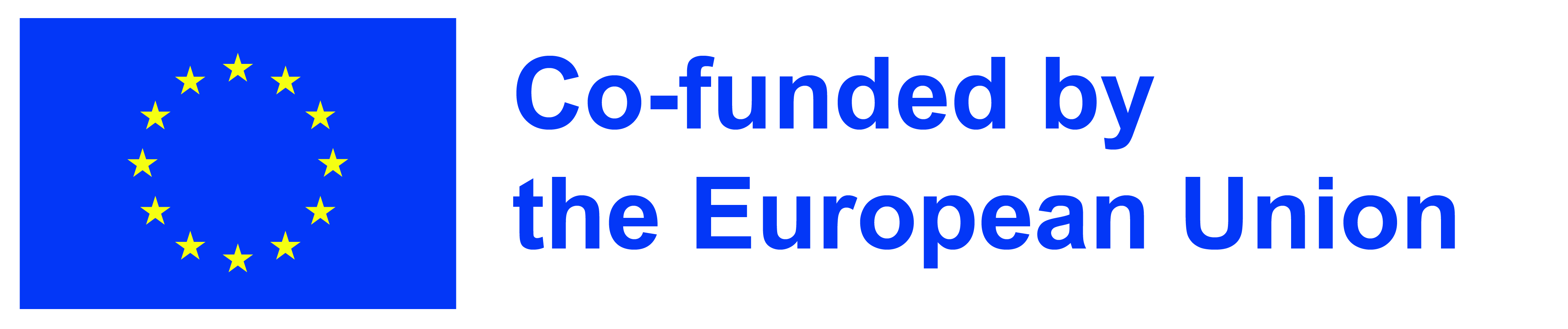 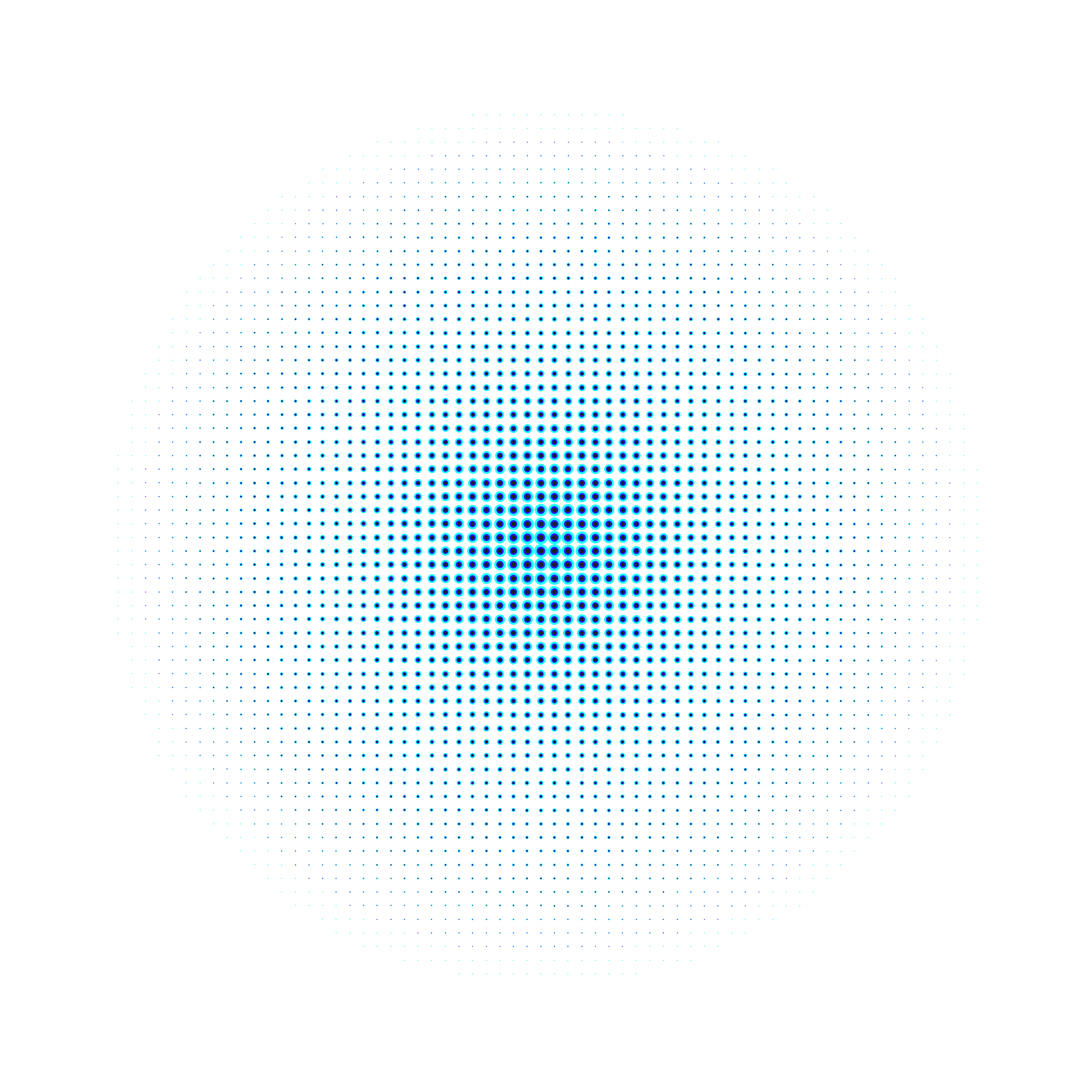 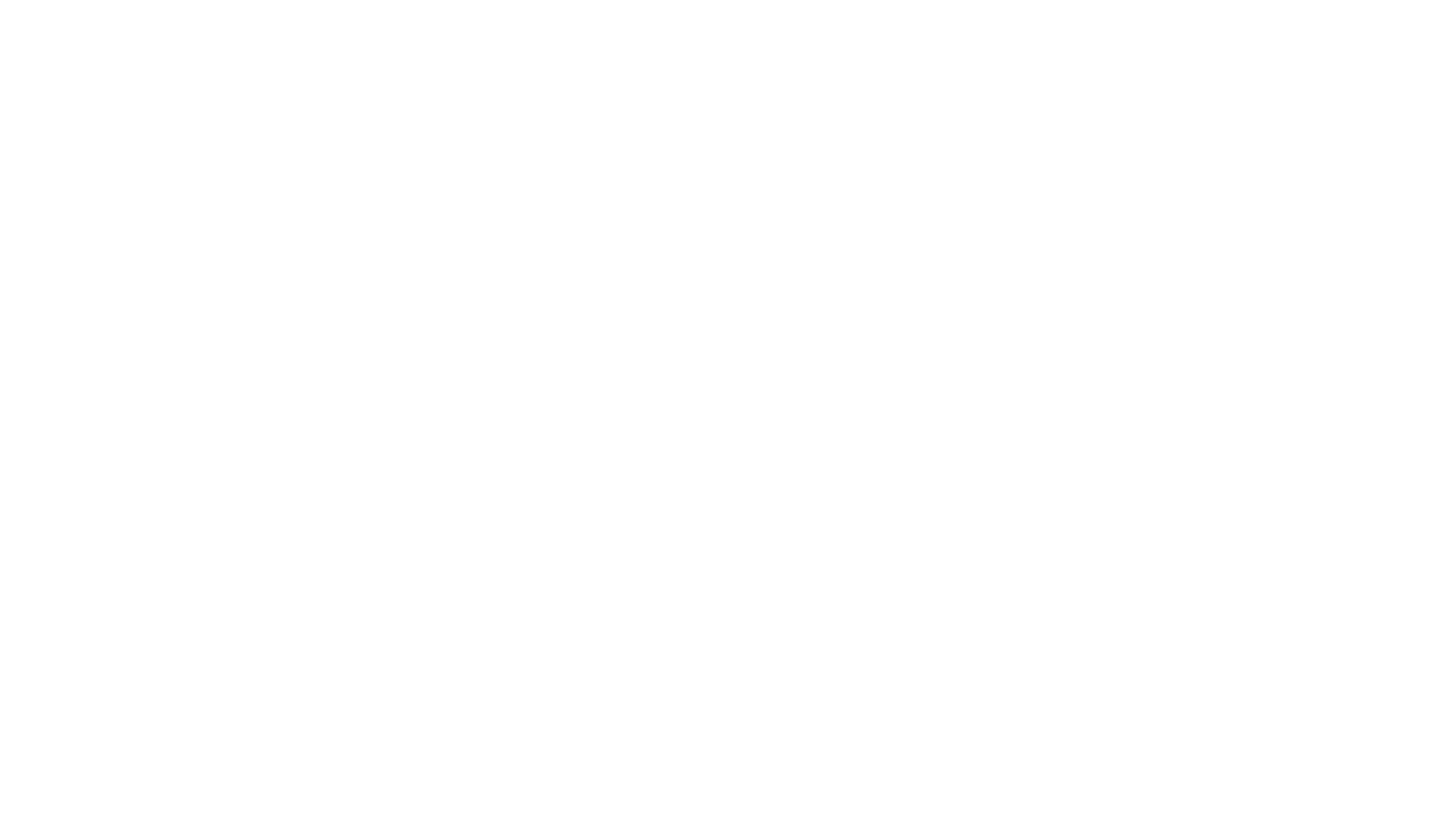 Pró-atividade para o trabalho remoto - Tópicos
Within RETAIN ME project the following 6 remote working readiness topics will be tackled:

Job-remote working readiness topics:
Ability to work remotely in a team.
Understanding virtual communication.
Development of time management and organisation skills.
4.    Understand and development of creative problemsolving.
5.    Developing skills for critical thinking
6.    Improve ability to apply discipline
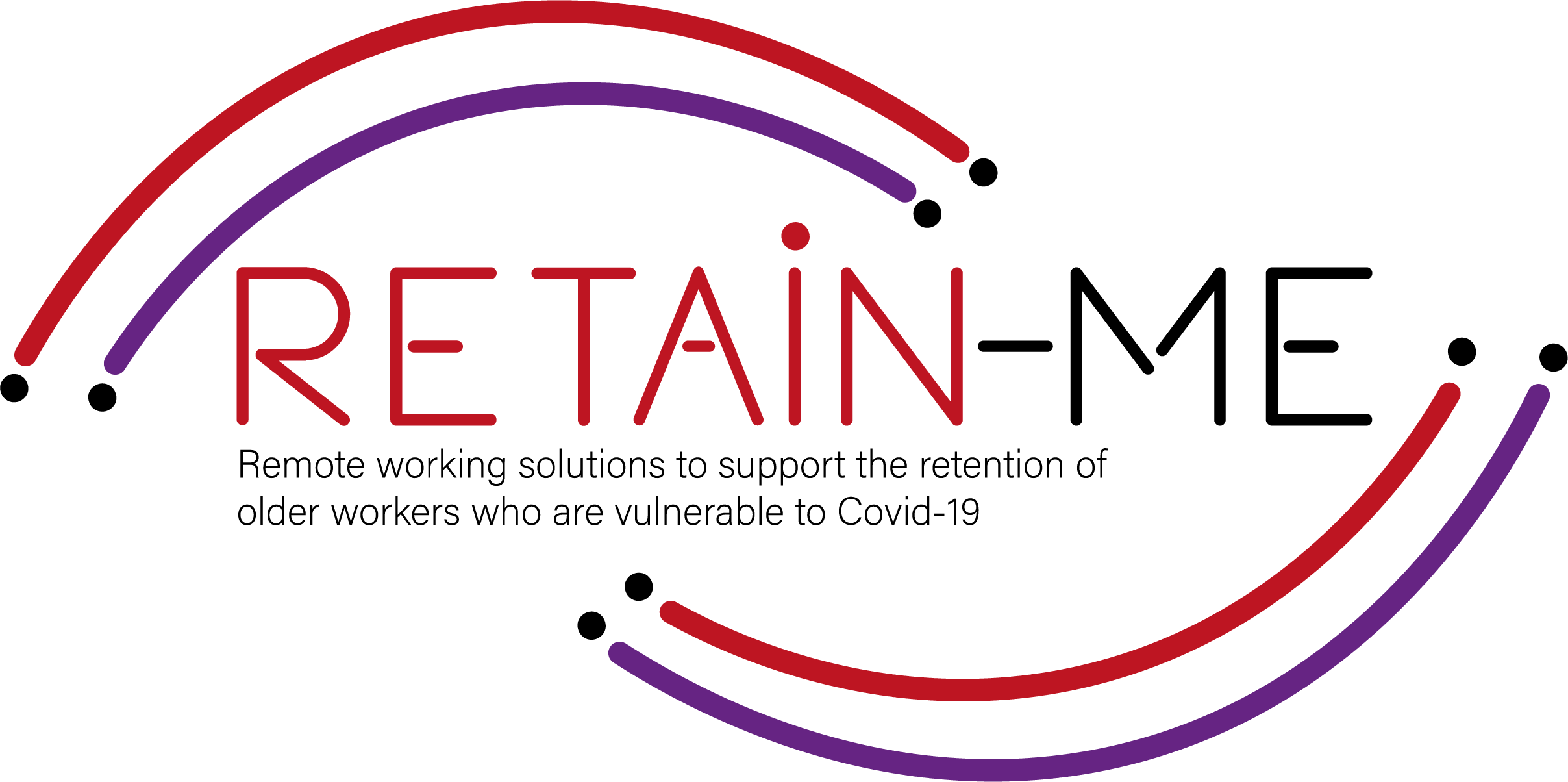 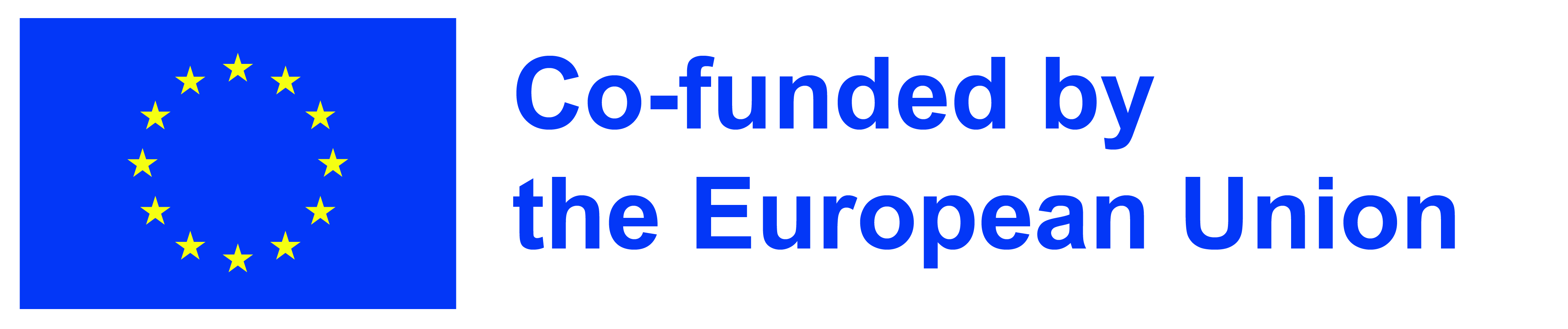 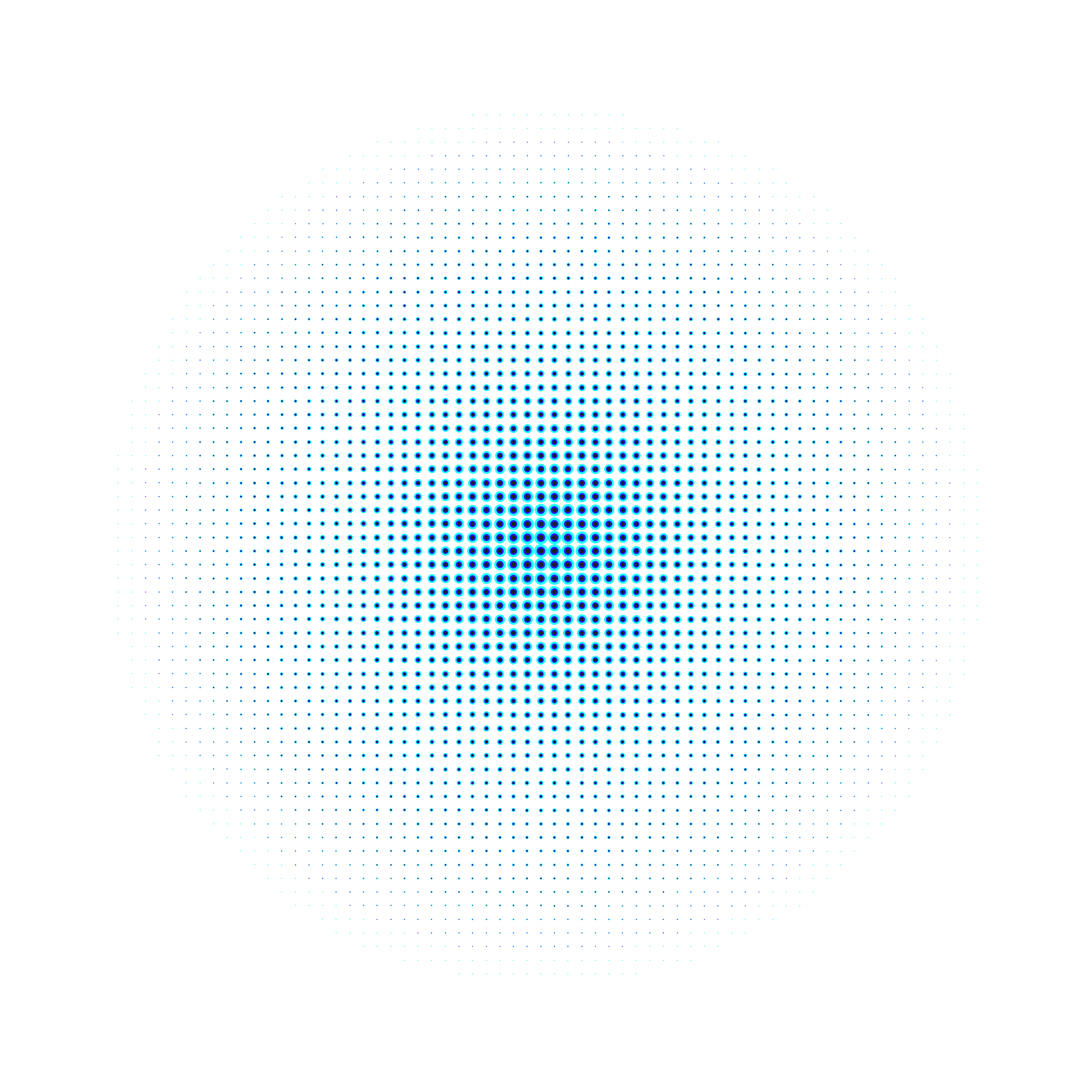 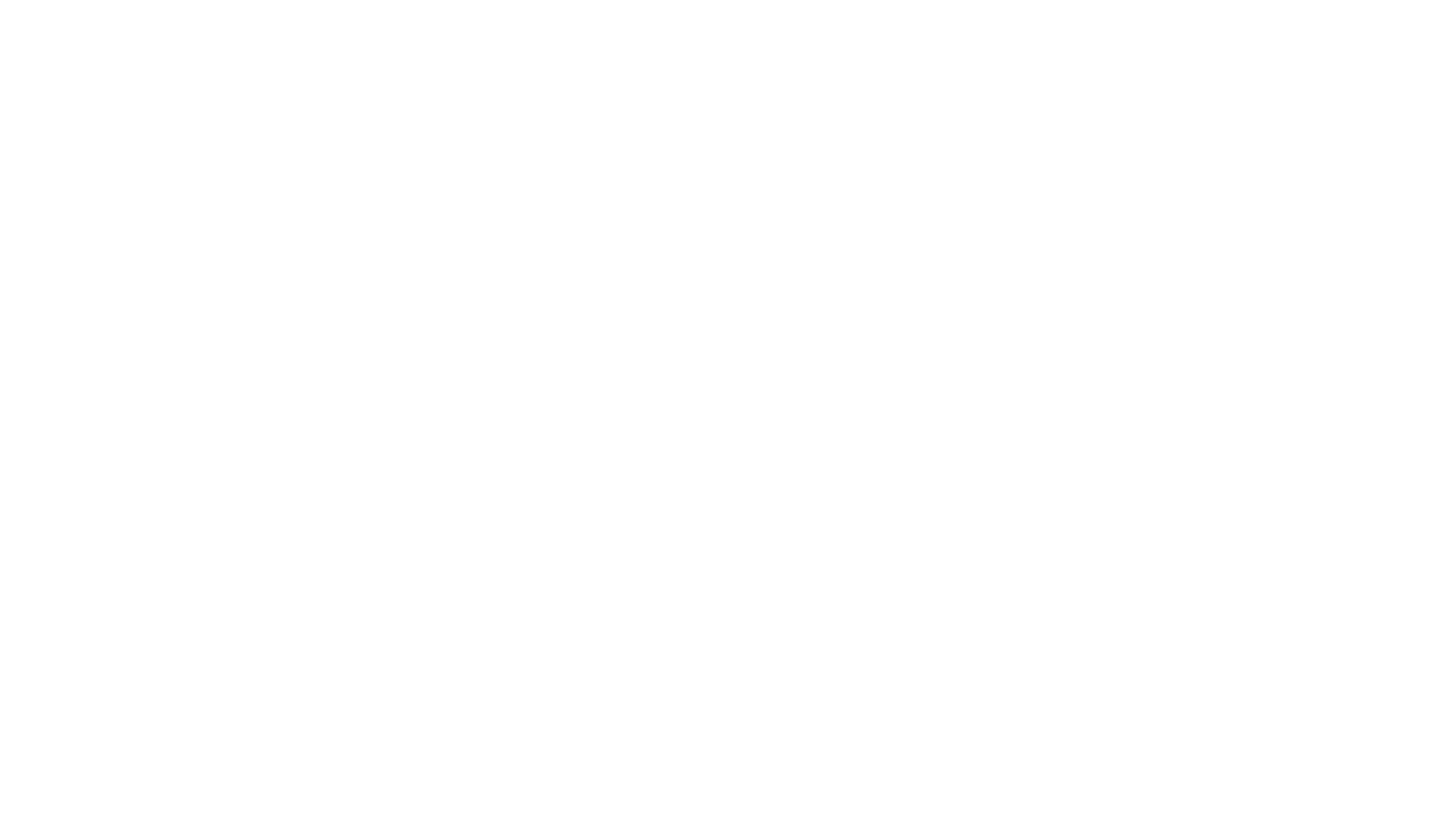 Pró-atividade para o trabalho remoto – Proposta de Valor
É benéfico para os utilizadores finais do projeto RETAIN ME porque os trabalhadores com pró-atividade e conhecimento para o trabalho remoto:
... estão mais conscientes das diferentes formas de trabalhar remotamente em equipa 
... são mais de resolução criativa de problemas
... saber preparar-se para a comunicação virtual
... saber pensar criticamente
... conhecer as competências e conhecimentos mais necessários para a gestão do tempo
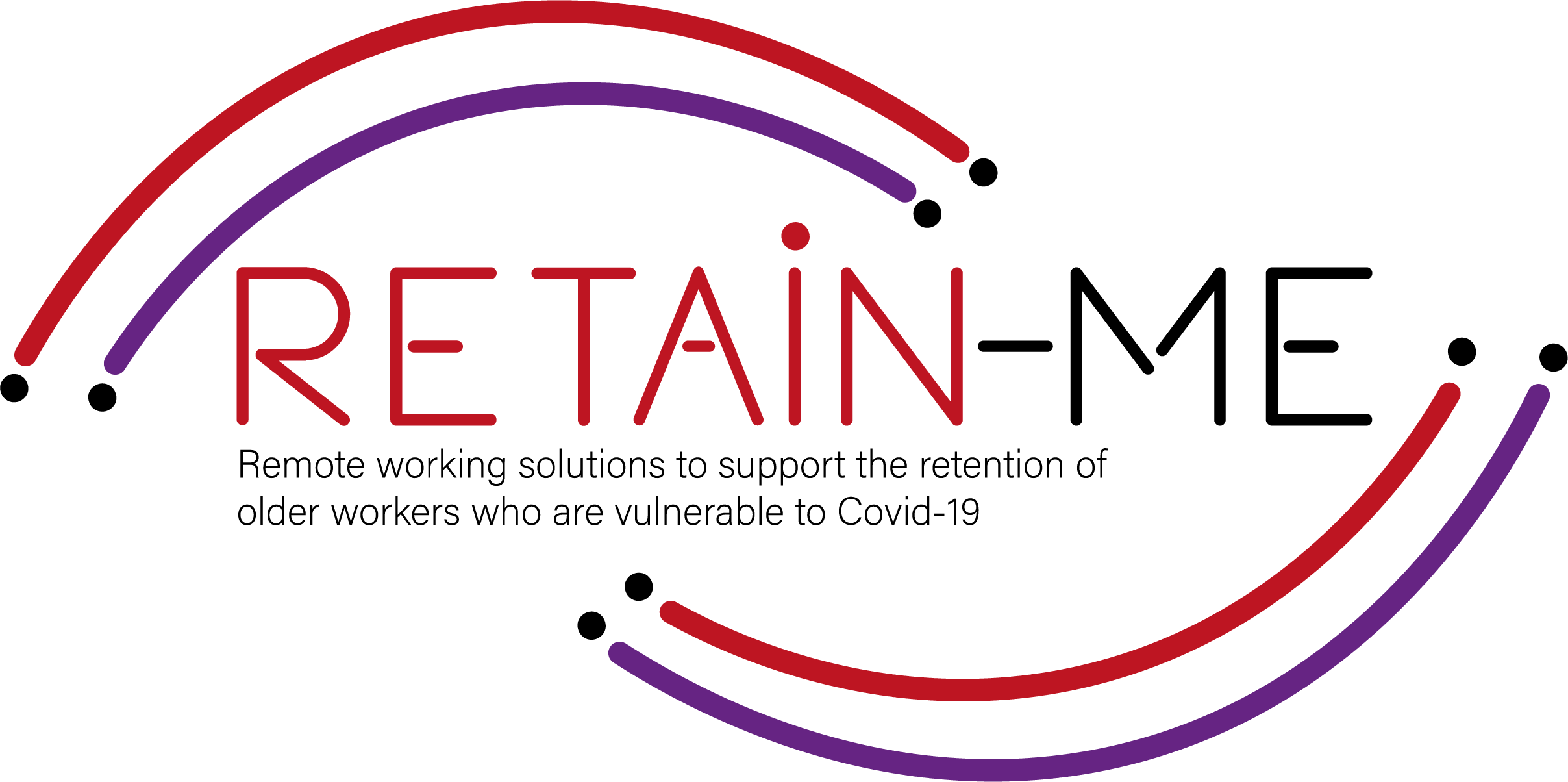 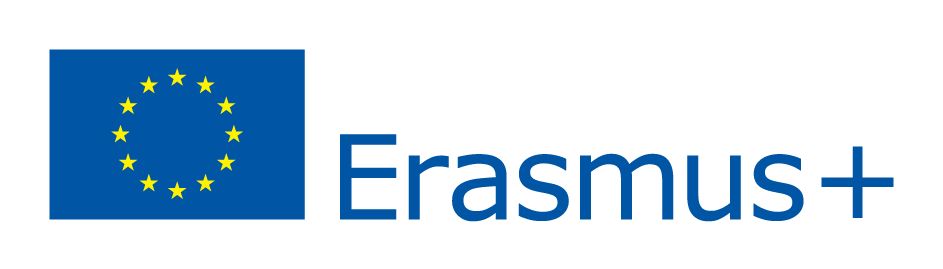 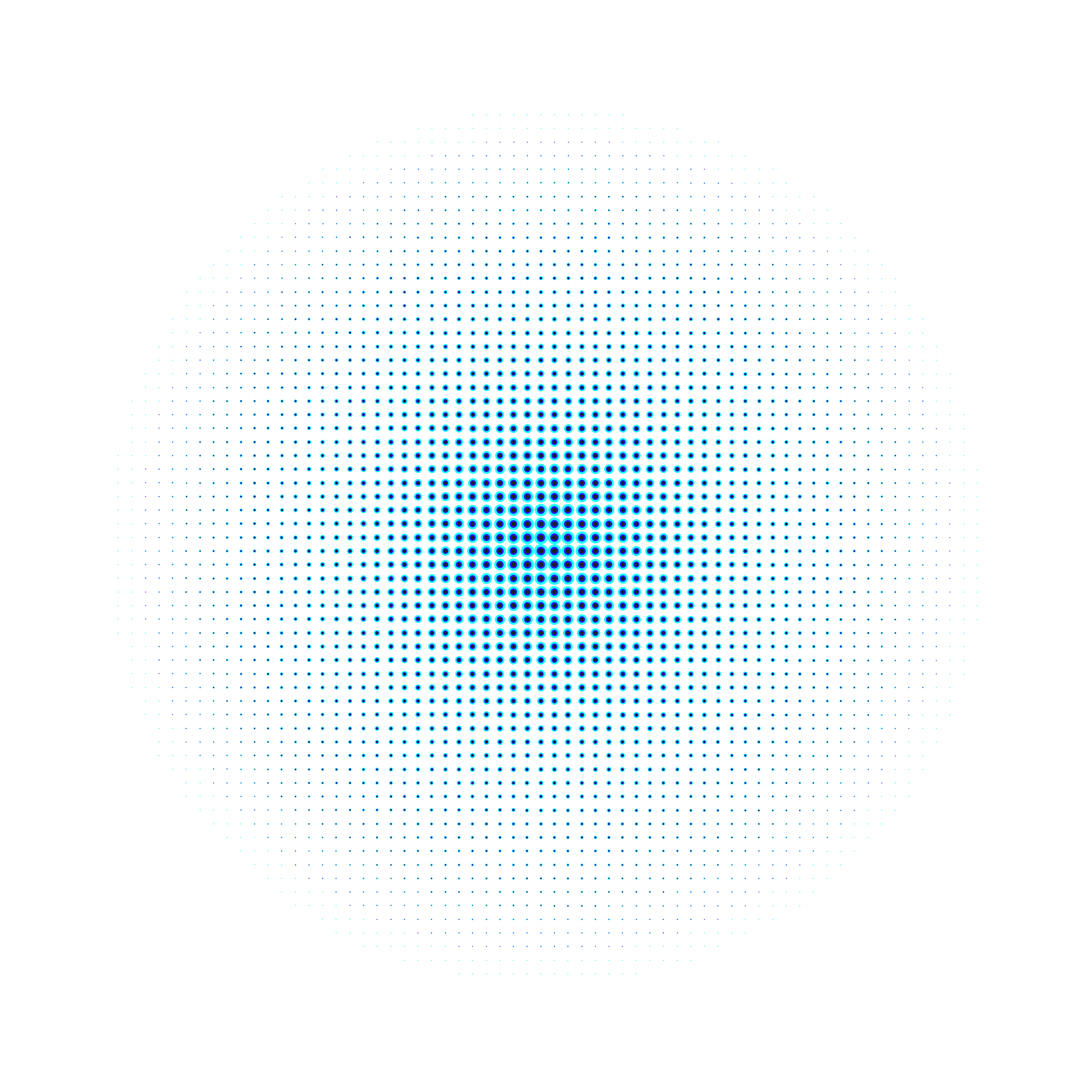 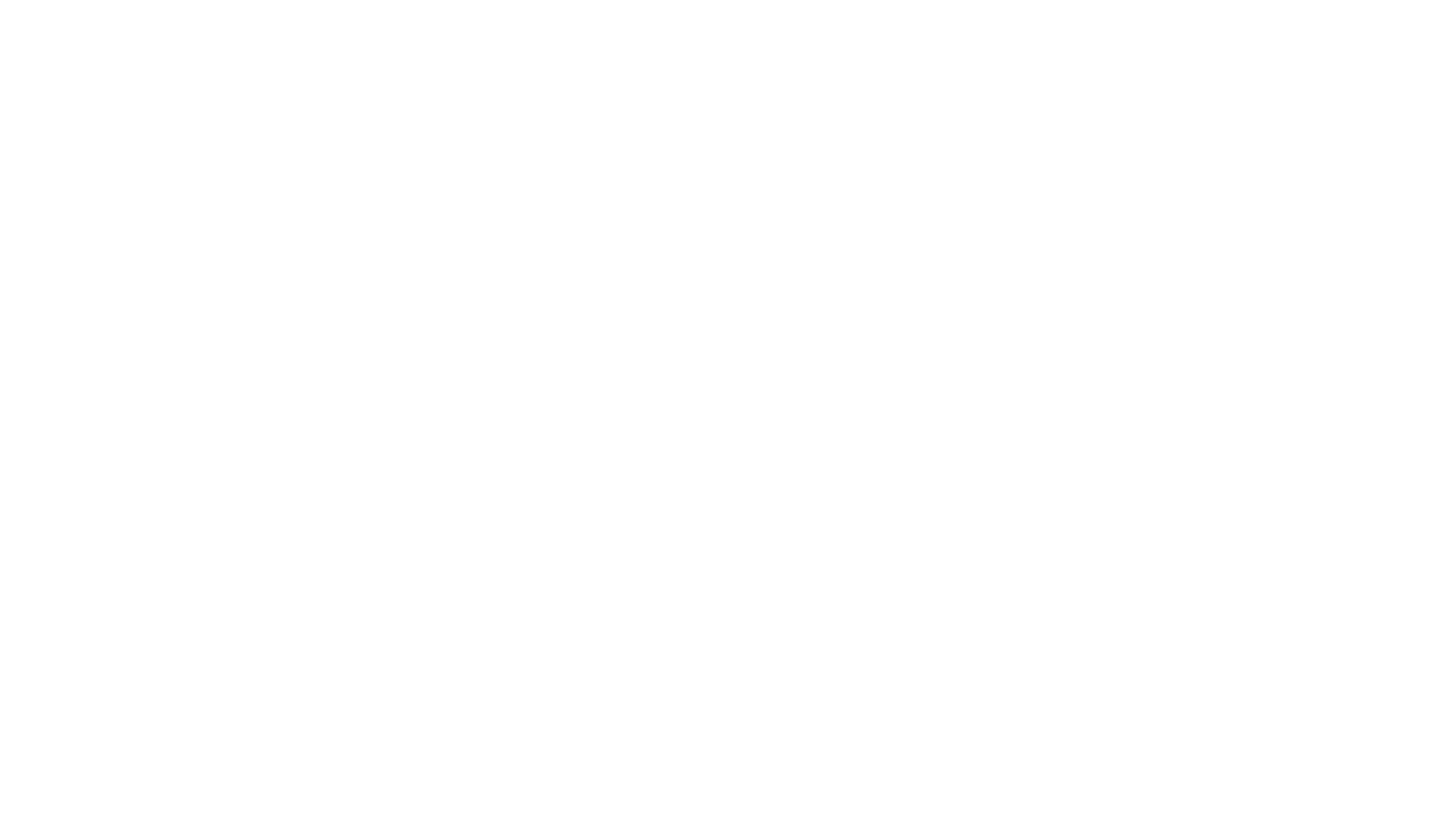 Prontidão para o trabalho remoto – Principais Objetivos de Aprendizagem
O principal objetivo de aprendizagem para o capítulo de preparação para o trabalho remoto é:
Os participantes sabem como trabalhar remotamente em equipa 
Os participantes compreendem a comunicação virtual
Os participantes compreendem o pensamento crítico 
Os participantes sabem como organizar e gerir melhor o tempo
Os participantes sabem como usar a resolução criativa de problemas
Os participantes sabem como aplicar a disciplina
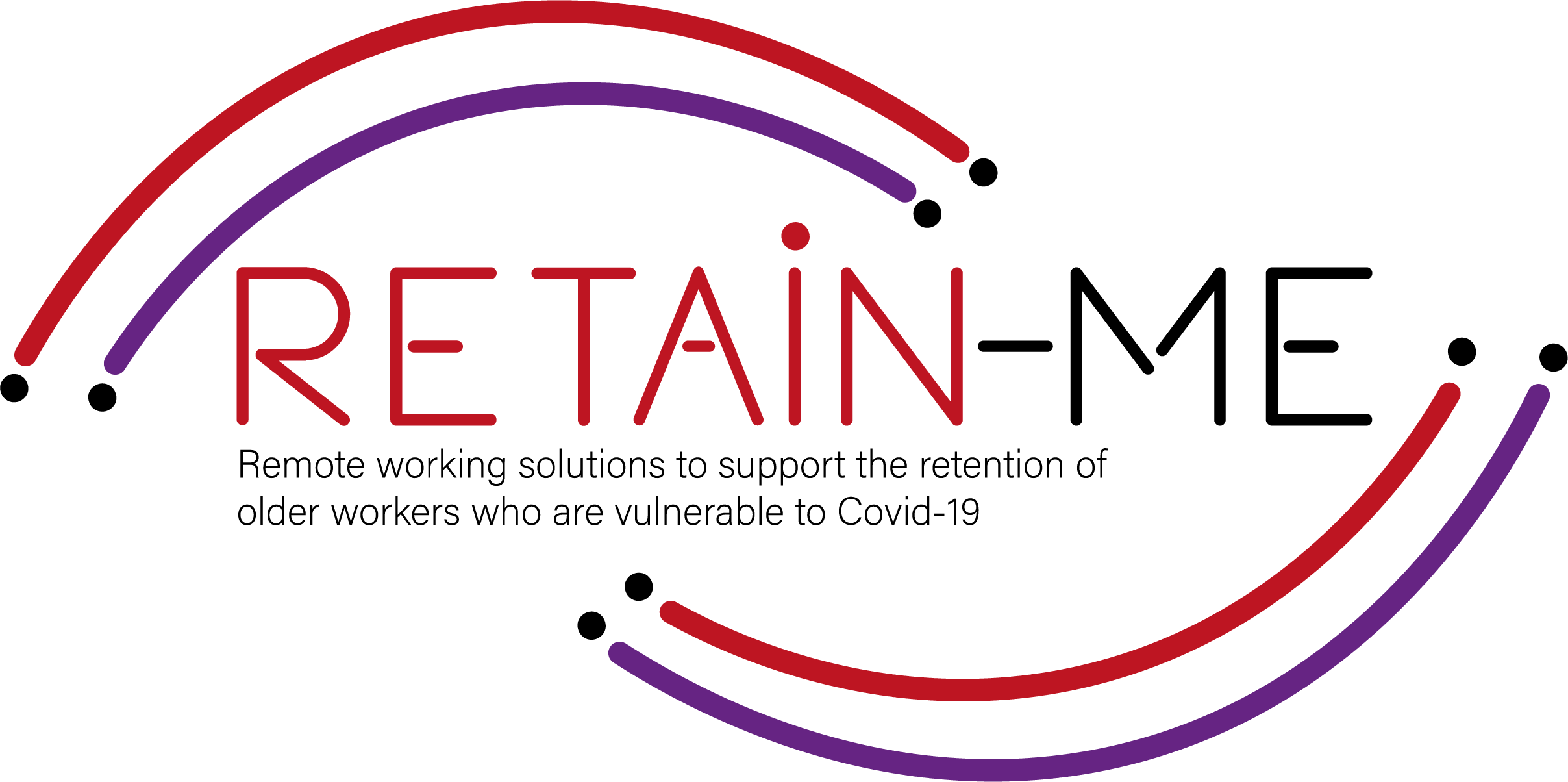 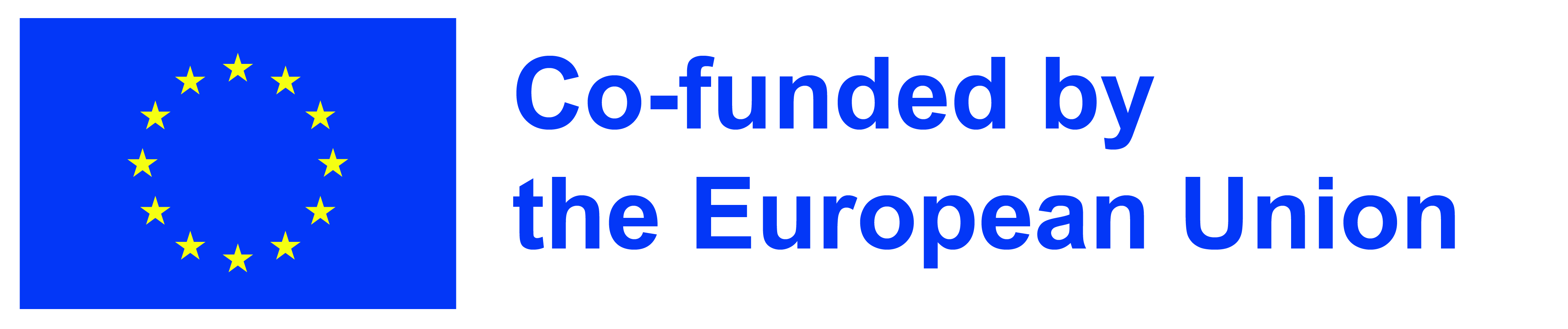 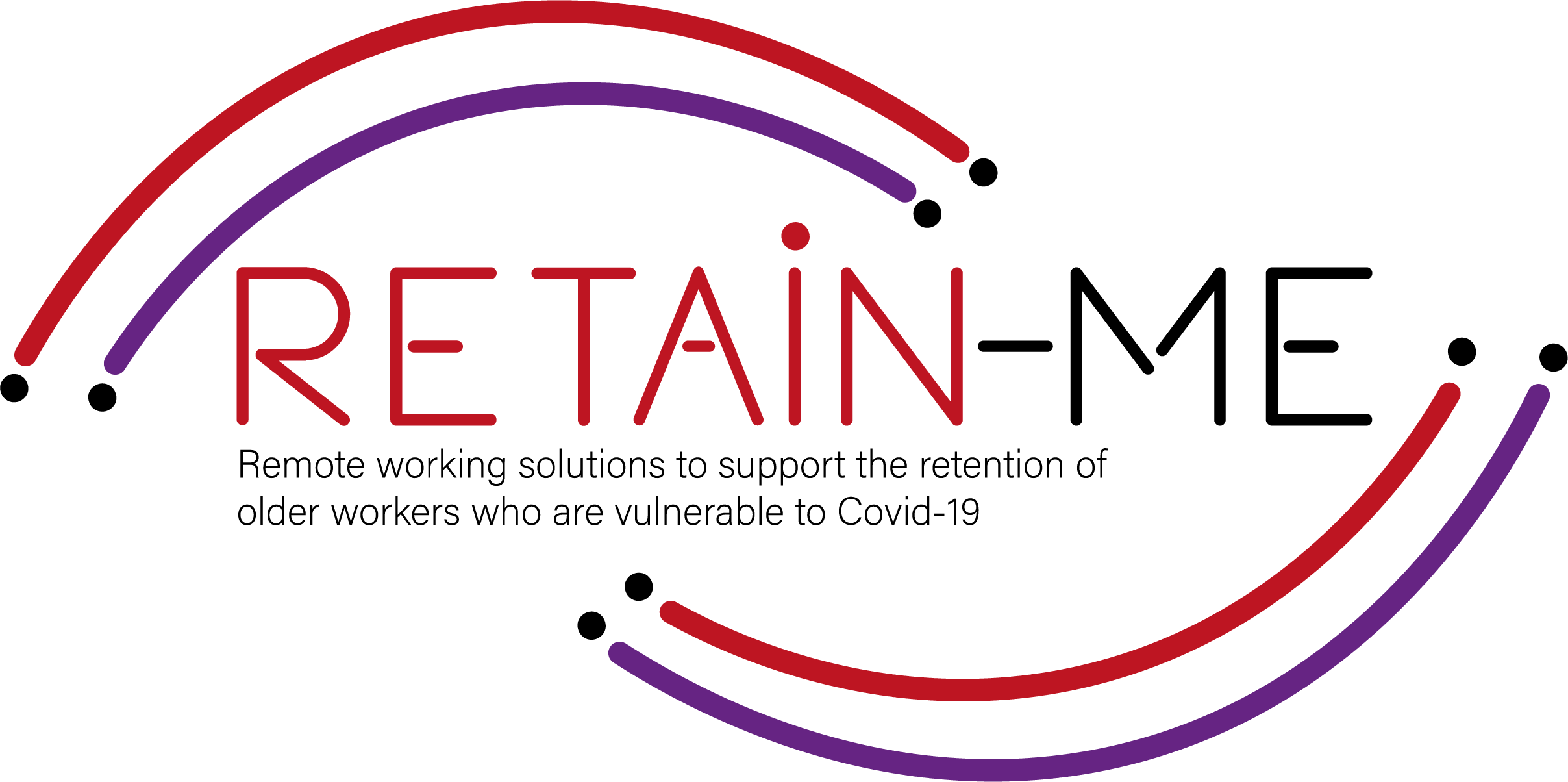 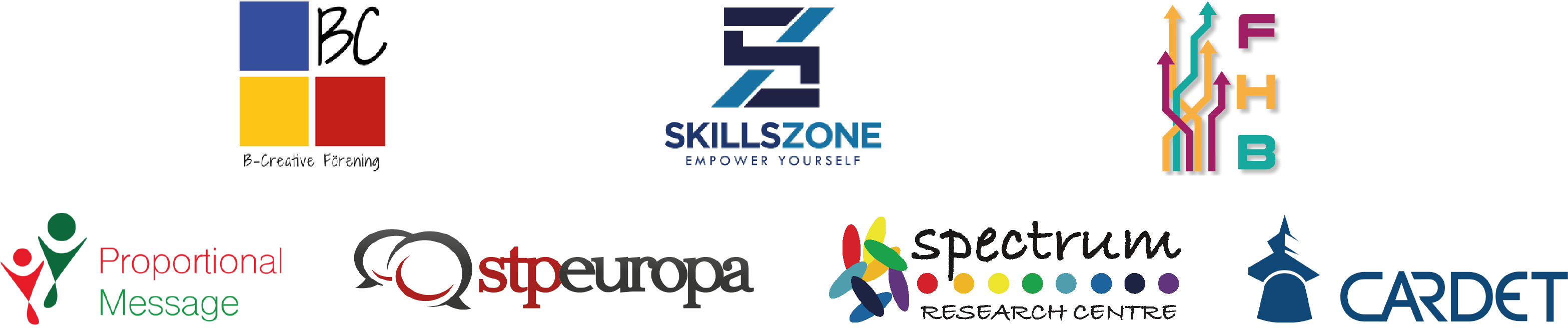 " Financiado pela União Europeia. Os pontos de vista e as opiniões expressas são as do(s) autor(es) e não refletem necessariamente a posição da União Europeia ou da Agência de Execução Europeia da Educação e da Cultura (EACEA). Nem a União Europeia nem a EACEA podem ser tidos como responsáveis por essas opiniões.” Project Number: 2021-1-SE01-KA220-VET-000032922
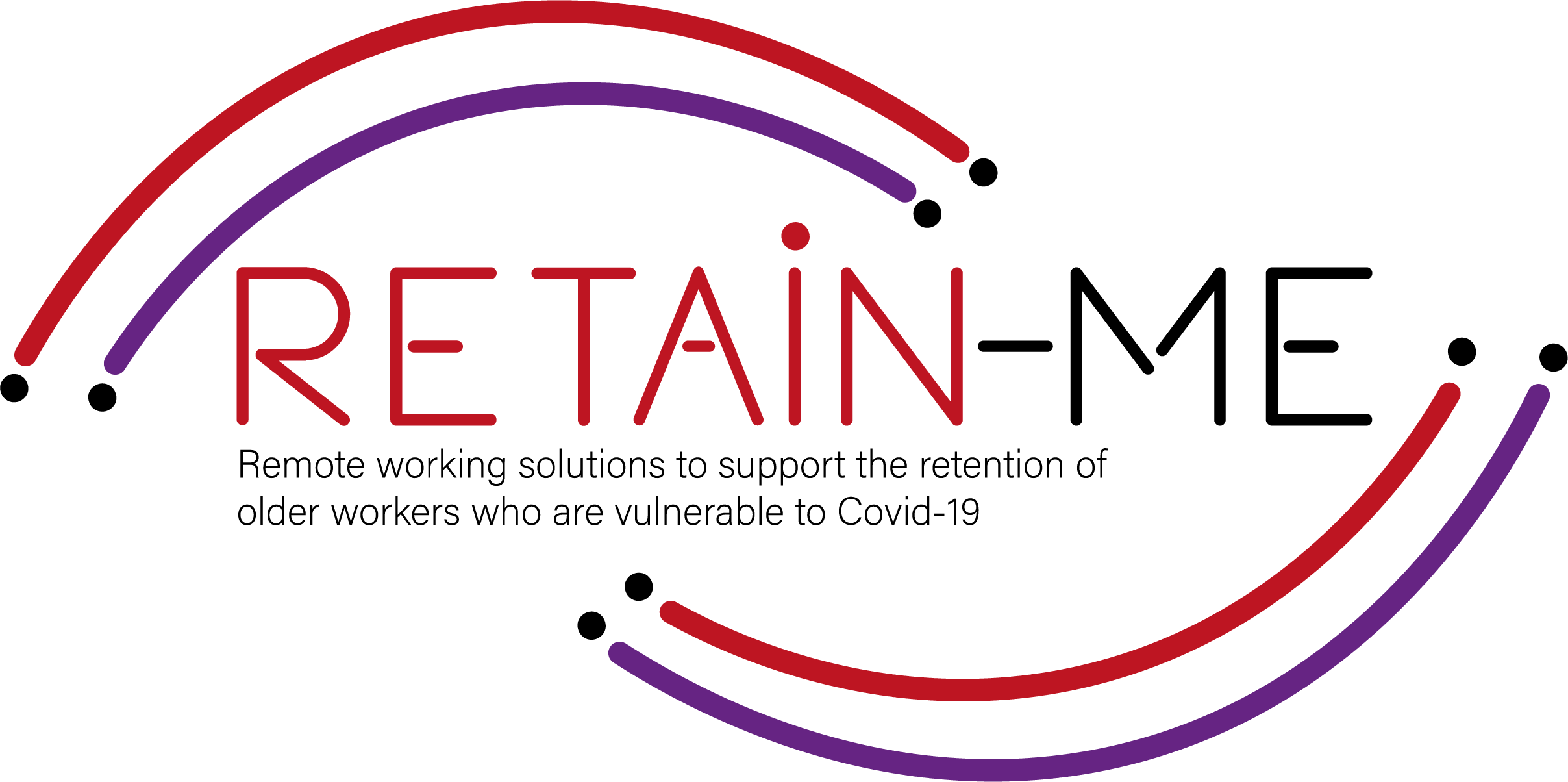 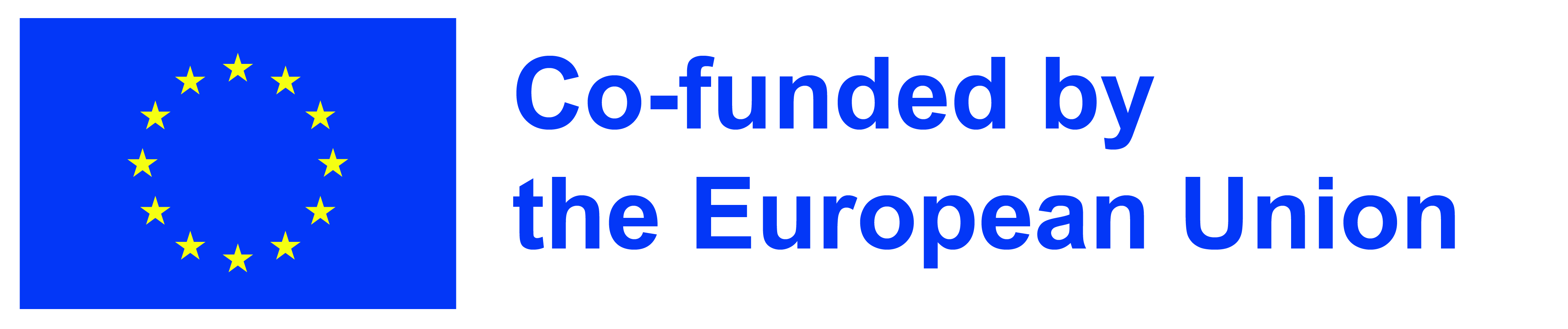